SESSION 1
What’s New About Korean Labor Law in 2025?(Changes in Ordinary Wage)
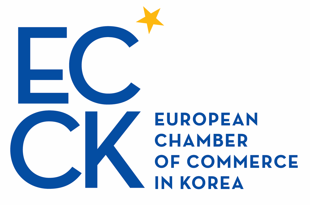 1
Introduction
2
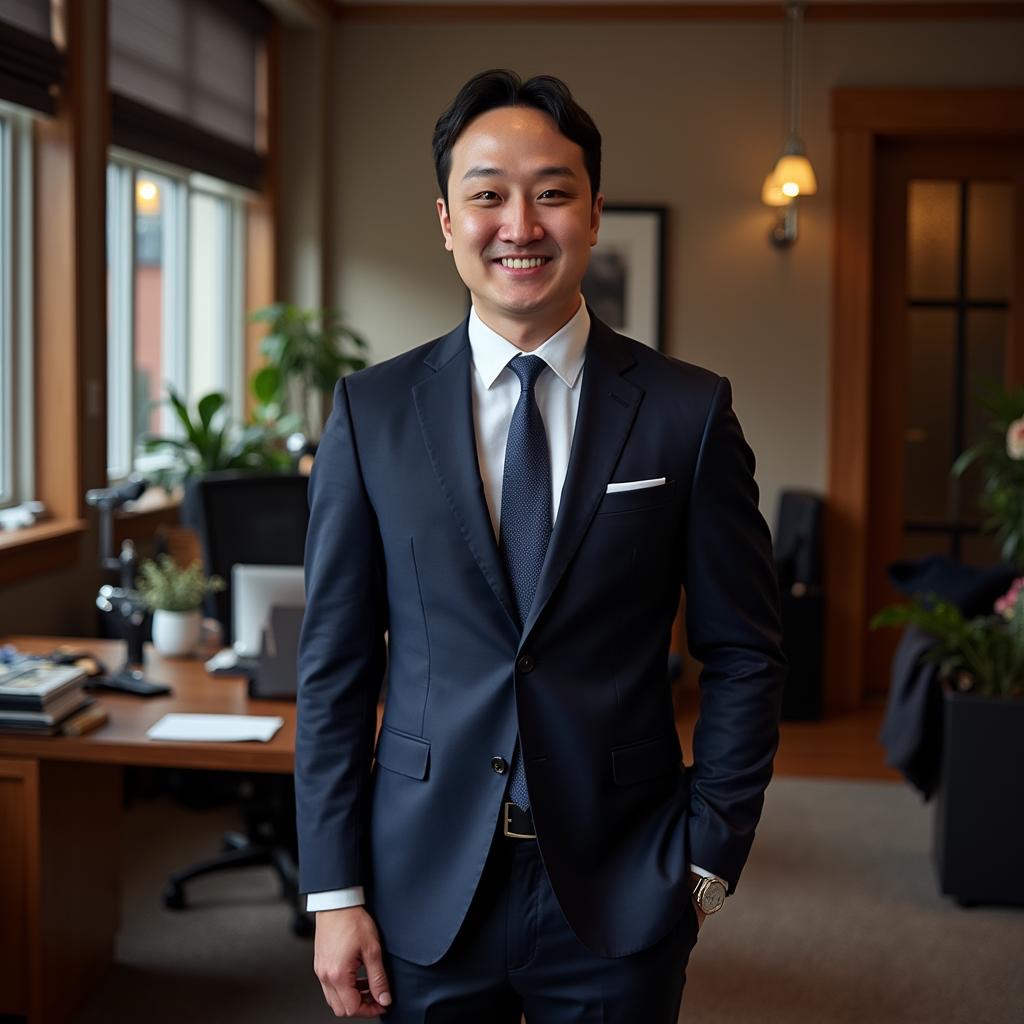 Dodum JeongAttorney at Law  (Member, Korea Bar Asoociation) (Member, Busan Bar Association)e-mail: djeong@jinandkim.com   Jin & Kim, PLC - https://www.jinandkim.com
3
Changes in Ordinary Wages(Supreme Court Ruling on December 19, 2024)
4
Supreme Court Ruling on December 19, 2024
On December 19, 2024, the Supreme Court redefined the concept of ordinary wages, which are expected to have a significant impact on the labor market.
Following the Supreme Court ruling at the end of last year, the Ministry of Employment and Labor fully revised its guidelines on ordinary wages earlier this year.
5
What is ordinary wages?
Ordinary wages is a legally defined term used to calculate extra pay like overtime pay, holiday pay, night shift pay, and annual leave allowance.
ex. Kevin worked for 5 hours on a holiday.
        Under Korean Labor law, Kevin is entitled to receive 1.5 times his ordinary wage.
	(= Ordinary wage x 1.5 x 5 hours)
Q) We understand that holiday work must be paid at 1.5 times the ordinary wage.                         	But how is the ordinary wage calculated?
6
What is ordinary wage?
In South Korea, Employees receive payments under various categories (ex. base salary, regularly paid bonus , performance bonus, transportation allowance, meal allowance, etc.)

For both companies and employees, determining which categories are included in ordinary wage is a very important issue.
In particular, the issue of ordinary wages holds greater significance in occupations with frequent overtime or holiday work.
7
Requirements for qualifying as ordinary wage(past)
Requirements for qualifying as ordinary wage(past)
8
Requirements for Ordinary Wage
In the past, the courts have only recognized payments as ordinary wages if they had regularity, uniformity, and fixed nature.

As a result, companies attached various conditions to allowances when signing employment contracts to reduce labor costs.
ex. Company A: Meal allowance is given only to employees who work at least 15 days a month.
ex. Company B: The holiday bonus is only paid to employees who are employed on the holiday.
Before the recent Supreme Court ruling, allowances with attached payment conditions were not recognized as ordinary wages.
9
Calculating ordinary wages(past)
Ex. Kevin who works at company A earns ₩ 3.45 million per month.







In the past, the court included only Allowance 1 in ordinary wages for the table above.
Because the court ruled that allowances 2 and 3 do not have "fixed nature."
10
Changes in Ordinary Wage  (Supreme Court Ruling on December 19, 2024)
However, with the latest Supreme Court ruling end of 2024, the fixed nature requirement was removed.






As a result, the scope of ordinary wage has expanded.
Changes in Ordinary Wage  (Supreme Court Ruling on December 19, 2024)
According to the recent Supreme Court standards, allowances 1, 2, and 3 are all included in ordinary wage.
The Supreme Court's decision applies from December 19, 2024, the date of the ruling. So, it does not apply retroactively.
12
Calculating the hourly ordinary wage
Kevin`s case





  Ex. So, If Kevin worked for 5 hours on a holiday, he would have received 82,500 KRW last year, but starting this year, he will be paid 125,250 KRW.
13
Regarding the maximum overtime hours
In Korea, employers can require employees to work overtime only up to 12 hours per week and a maximum of 52 hours per month. 
Even with the employee's consent, overtime cannot exceed 12 hours per week and 52 hours per month. 

Although it varies by season, it is common for the manufacturing, construction, and IT industries to have up to 52 hours of overtime work.
14
Changes in Ordinary Wage  (Supreme Court Ruling on December 19, 2024)
If Kevin works the maximum 52 hours of overtime per month, there will be a significant difference in the overtime pay he receives.
15
Prohibition of disadvantageous changes to working conditions
In Korea, the terms of an existing employment contract cannot be changed to the disadvantage of the employee without their consent.
It is not easy to modify employment contracts with existing employees.

As a result, many companies have faced a financial burden due to increased labor costs starting this year.
16
What about performance bonuses?
Due to the latest Supreme Court ruling, most allowances are now included in ordinary wages.

Performance bonuses are still not included in ordinary wages. 
However, if a minimum amount is guaranteed regardless of performance, that minimum amount is recognized as part of the ordinary wage.
Ex.  1. Kevin(Performance Rating A, Received KRW 5M)
       2. Mark(Performance Rating B, Received KRW 3M)  
       3. The other remaining employees (Performance Rating C, Received KRW 1M)  
          : In this case, KRW 1 million is included in the ordinary wage.
17
Changes in Ordinary Wage  (Supreme Court Ruling on December 19, 2024)
Starting this year, ordinary wages have increased significantly, which is expected to lead to more labor disputes.

This Supreme Court ruling does not apply retroactively.

In corporate HR, it is essential to be aware of changes in ordinary wages when drafting new employment contracts.
18
Other important issues
In South Korea, when calculating severance pay(퇴직금), the legal concept of average wage(평균임금) is used instead of ordinary wage.
	The formula for calculating severance pay: 
              (Average wage) × (30 days) × (Years of continuous service)

A lawsuit is currently underway regarding whether management performance bonuses should be included in the calculation of the average wage.
A final ruling by the Supreme Court is anticipated within this year.
19
The End
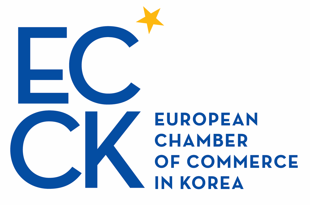 SESSION 2
Serious Accidents Punishment Act(SAPA)- Understanding the Background, Key Provisions, and Practical Applications
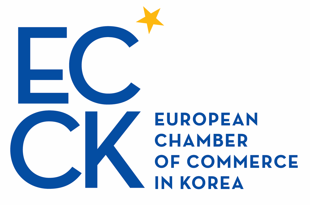 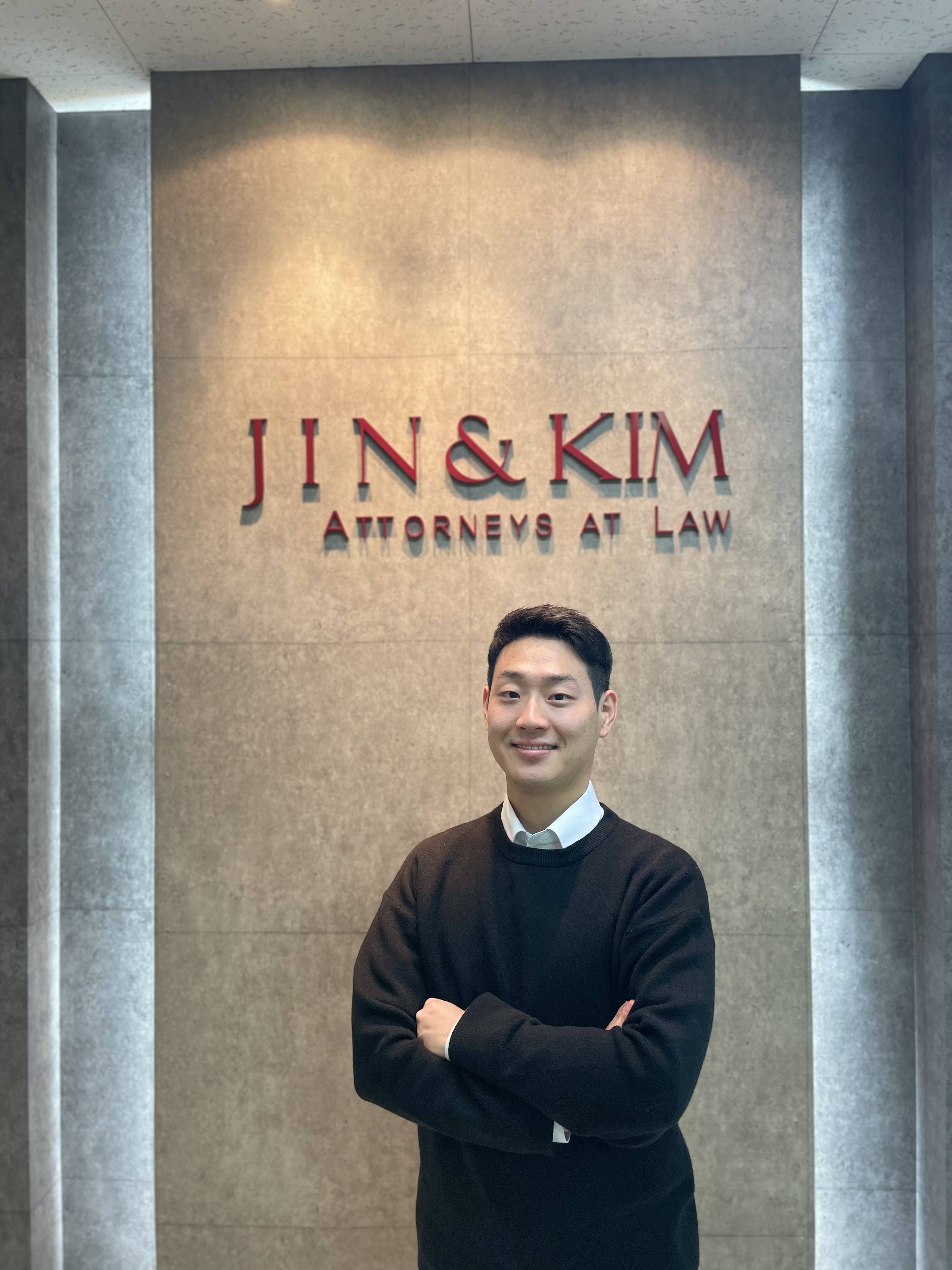 Peter S. LeeAttorney at Law (Washington D.C., U.S.A.)e-mail: sklee@jinandkim.comJin & Kim, PLC - https://www.jinandkim.com
22
Contents
1. Background and Purpose
2. Key Provisions
3. Comparison with Industrial Safety and Health Act (ISHA)
4. Case Analysis
5. Administrative Actions After an Accident
6. Practical Preventive Measures
Q & A
23
1
Background and Purpose
24
1. Background and Purpose
A. Background & Need for the Act
Repeated industrial & public disasters despite existing laws.
Industrial Safety and Health Act (ISHA) was insufficient – mostly penalized on-site managers, not executives.
Major Accidents:
Industrial: Taean Power Plant (2018), Icheon Fire (2020), Gas Leak (2020)
Public: Sewol Ferry (2014), Humidifier Disinfectant (2020), Gwangju Collapse (2021)
25
1. Background and Purpose
B. Core Problems & Legal Gaps
Weak corporate safety systems – No structured prevention measures
Passive employer approach – Cost-cutting prioritized over safety
Legal gaps in ISHA – Focused on on-site managers, lacked executive accountability
26
1. Background and Purpose
C. Serious Accidents Punishment Act – Key Changes
Holds executives accountable for workplace safety failures.
Enforces stricter penalties for violations.
Who is Responsible? 
Expands liability beyond workplaces (i.e., businesses) to public institutions.
27
27
2
Key Provisions
28
A. Types of Serious Accidents (Article 2)
2. Key Provisions
29
2. Key Provisions
B. Scope & Implementation Timeline (Article 3 & Supplementary Article 1)
Applies to business executives in workplaces with 5+ employees (including sole proprietorships).
Jan 27, 2022 – Applied to businesses with 50+ employees.
Jan 27, 2024 – Expanded to businesses with 5+ employees and construction projects under 5 billion KRW.
30
2. Key Provisions
C. Obligated Parties & Obligations
Who is obligated?
Corporate Executives and Sole Proprietorships
Public institutions (government agencies, public enterprises) - Further mentions omitted.
They must ensure:
Establishment of a structured safety system
Oversight of risk prevention measures
31
C. Obligated Parties & Responsibilities
Key Legal Obligations (Article 4 & Enforcement Decree Article 4)
2. Key Provisions
32
D. Penalties for Violations (Articles 6 & 7)
Corporations can also be fined under the Joint Penalty Rule
2. Key Provisions
33
2. Key Provisions
E. Liability for Damages
If an executive willfully or with gross negligence violates safety obligations, resulting in a serious accident:
The company must compensate victims up to 5 times the damages.
If the company exercised due diligence, liability may be reduced.
34
3
Comparison with Industrial Safety and Health Act (ISHA)
35
3. Comparison with Industrial Safety and Health Act (ISHA)
A. Why Compare ISHA & SAPA? 
ISHA: Focuses on preventing industrial accidents and protecting workers.
SAPA: Holds executives accountable for safety failures and imposes stronger penalties.
Key Difference:
ISHA penalizes on-site managers (i.e., factory heads).
SAPA directly punishes corporate executives (CEOs, sole proprietorships).
36
B. Key Differences Between ISHA & SAPA
3. Comparison with Industrial Safety and Health Act (ISHA)
37
3. Comparison with Industrial Safety and Health Act (ISHA)
C. Individual & Simultaneous Liability Under ISHA & SAPA
Both ISHA & SAPA can apply to the same incident, penalizing different individuals based on their roles.
ISHA: On-Site Manager Liability
Factory managers, site supervisors, and business owners are penalized for failing to enforce workplace safety (e.g., ignoring safety rules, lack of protective gear, poor hazard management).
SAPA: Executive & Corporate Liability
CEOs and executives can be penalized for failing to establish and manage a safety system (e.g., poor safety management system, inadequate risk assessment, failure to prevent recurring accidents).
Corporations can also be held liable unless they prove proper safety oversight.
38
4
Case Analysis
39
4. Case Analysis
A. Overview of Recent Case Rulings
SAPA has clarified liability for executives and managers.
Analyzing recent rulings reveals when penalties are enforced or dismissed.
Understanding legal precedents helps businesses strengthen compliance.
40
4. Case Analysis
B. Case 1 – Primary Contractor CEO Acquitted (Foreseeability as Key Factor)
Case Summary:
Incident: Subcontractor worker died after being hit by a tool.
Verdict: Not guilty (Daegu District Court, Jan. 19, 2025)
Key Legal Issues: 
Did the CEO take reasonable safety measures? - Yes.
The accident was deemed unforeseeable; no direct causal link between the CEO’s safety obligations and the accident.
41
4. Case Analysis
C. Case 2 – HDC Hyundai Development Gwangju Apartment Collapse (Law’s Effective Date as Key Issue)
Case Summary:
Incident: Apartment building collapse (Jan. 11, 2022) killed 7 workers.
Verdict: Not guilty (Gwangju District Court, Jan. 20, 2025)
Key Legal Issues:
Management had general oversight but no direct negligence.
Incident occurred two weeks before SAPA took effect, so the law was not applicable.
42
4. Case Analysis
D. Case 3 – SPC Pyeongtaek Factory Fatality (Failure to Implement Safety Measures)
Case Summary:
Incident: Worker was killed after being entangled in a mixing machine (Oct. 2022).
Verdict: 1-year prison sentence (suspended for 2 years) (Suwon District Court, Jan. 21, 2025)
Key Legal Issues:
No safety cover on machinery, making accident preventable
Failure to settle with the victim’s family negatively impacted sentencing
Mitigating factor: The CEO had been in office for only 4 months at the time and later improved safety measures.
43
4. Case Analysis
E. Case 4 – A Construction Executive Sentenced in Appeals Court (No new evidence in appeals)
Case Summary:
Incident: CEO convicted for violating SAPA
Verdict: 1-year prison sentence (suspended for 2 years) upheld in appeal (Daegu High Court, Jan. 21, 2025)
Key Legal Issues:
Appeals rarely overturn initial rulings without significant changes (no new factors to overturn the initial verdict).
Court reaffirmed that the executive had significant safety management responsibilities.
44
4. Case Analysis
F. Case 5 – Construction Site Fall (Both Primary & Subcontractors Penalized)
Case Summary:
Incident: Worker fell from an 11m-high lift at a construction site.
Verdict: Multiple convictions (Daegu District Court, Feb. 7, 2024) 
Key Legal Issues:
Primary contractor failed to inspect subcontractor’s safety compliance.
Subcontractor did not implement sufficient fall protection.
45
4. Case Analysis
G. Key Lessons from Case Rulings
Key Takeaways:
SAPA enforces proactive safety management, not just punishment.
Primary contractors must rigorously oversee subcontractor safety.
Strong safety monitoring & documentation reduce legal risks.
46
5
Administrative Actions
47
5. Administrative Actions
A. Administrative Actions Before & After a Court Ruling
Administrative penalties can be imposed both before and after a court ruling.
Before a ruling: Work suspension, labor inspection, mandatory safety training.
After a ruling: Additional measures such as public disclosure and court-ordered safety programs.
These actions are separate from criminal penalties like imprisonment or fines.
48
B. Immediate Actions After a Serious Accident
5. Administrative Actions
49
C. Safety Training & Compliance Obligations
5. Administrative Actions
50
D. Post-Trial Administrative Measures
5. Administrative Actions
51
5. Administrative Actions
E. Business Impact of Administrative Actions
Administrative penalties, including work suspensions, fines, and inspections, can severely disrupt business operations before and after court rulings.
Public disclosure under SAPA reveals company names, accident details, and past violations, leading to reputational damage.
Proactive safety compliance helps mitigate legal, financial, and operational risks.
52
6
Practical Preventive Measures
53
A. Key Steps for Compliance & Risk Reduction
5. Practical Preventive Measures
54
5. Practical Preventive Measures
B. Ensuring Compliance Beyond Formal Documentation
A proactive safety approach is essential, not just formal compliance.
Frequent safety inspections reduce workplace risks.
Accurate record-keeping strengthens legal defense in case of accidents.
Preventive action plans lower liability under SAPA.
55
5. Practical Preventive Measures
C. Cooperation with Relevant Authorities
Korea Occupational Safety and Health Agency (KOSHA) Support
Companies can apply for government-supported consulting after a self-assessment at www.kosha.or.kr/survey/index.do. 
Consulting includes at least five on-site visits to assess workplace safety. 
Participation in the program can serve as mitigating evidence in legal cases. 
Collaboration with the Ministry of Employment & Labor (MOEL)
Understanding and complying with regional labor office guidelines is essential. 
Preemptive cooperation can help companies prepare for labor inspections and minimize legal risks.
56
5. Practical Preventive Measures
D. Insurance Strategies for Risk Management
57
5. Practical Preventive Measures
E. Why Proactive Prevention is Essential
Fulfilling formal requirements alone is not enough—real preventive action is necessary.
Failing to implement proactive safety measures increases liability risks.
Collaboration with government agencies and insurance planning reduces long-term exposure.
58
Q & A
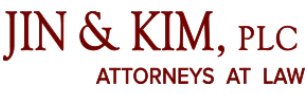 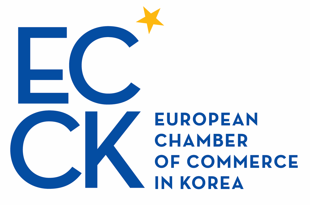 Dodum Jeong: djeong@jinandkim.com
Peter Lee: sklee@jinandkim.com